Tube Rupture Scenario                                E-3003
1. Heat Exchanger Data Input
2. Check if a PSV is needed In order to perform this step, do the calculation below:  multiply design pressure of high pressure side by 10/13: 99 * 10/13 = 76.15 barg  So, design pressure of low pressure side should be at least 76.15 barg in order not to   need a PSV. Here it is 7.5 bars, thereby requiring a PSV.
3. Use the formula below to calculate Relief Load
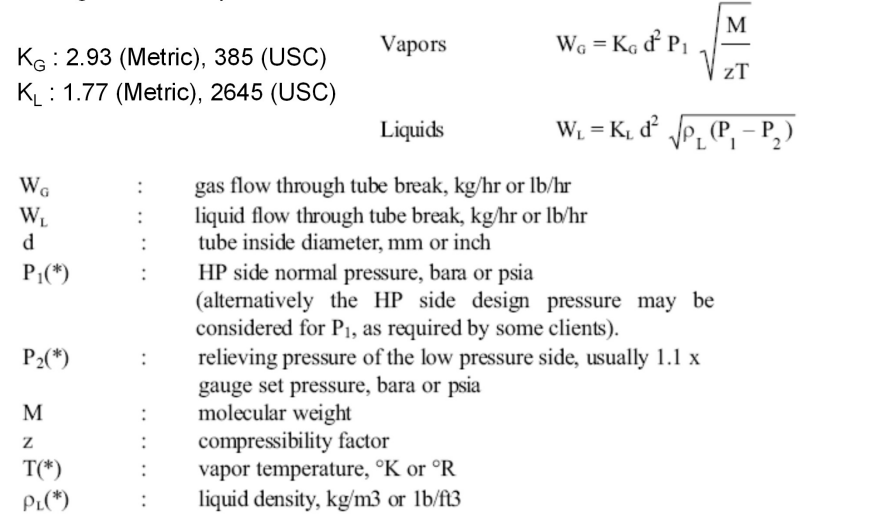 4. Relief Load Result
5. Use the formula below to calculate orifice area
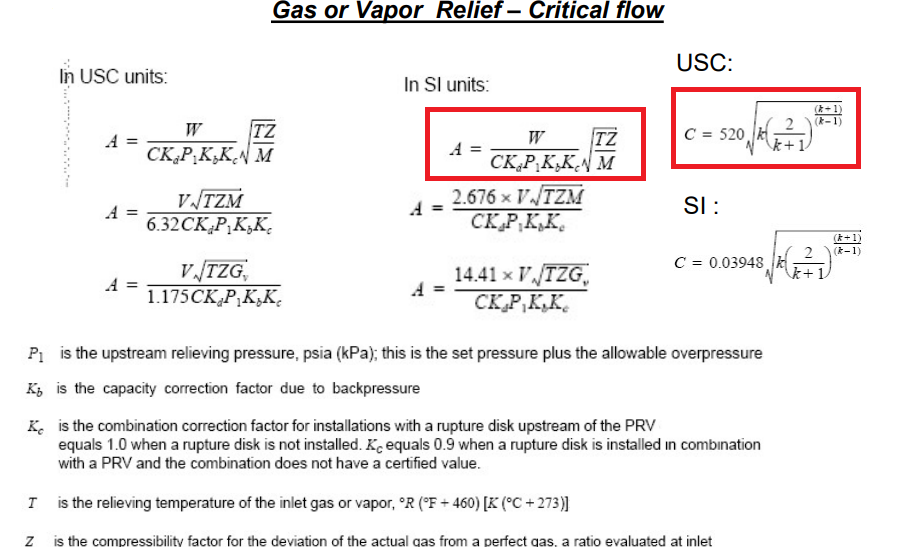 6. Results  According to table above 6Q8 is selected .Due to low Pb/Pset conventional type can be selected
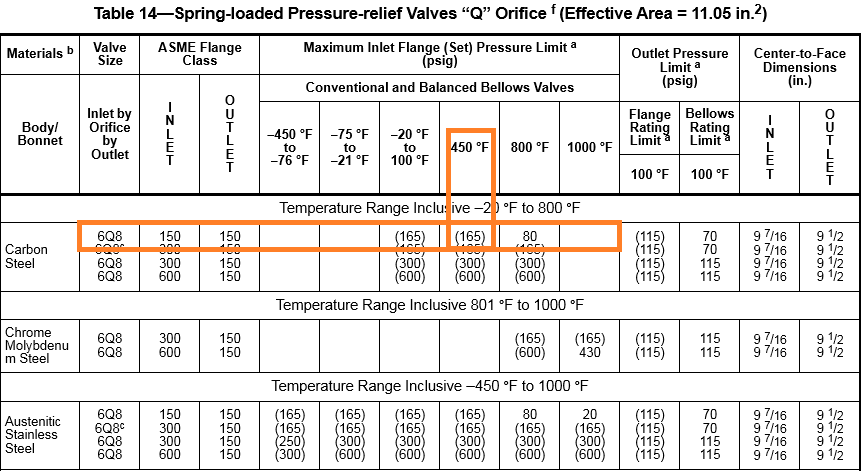 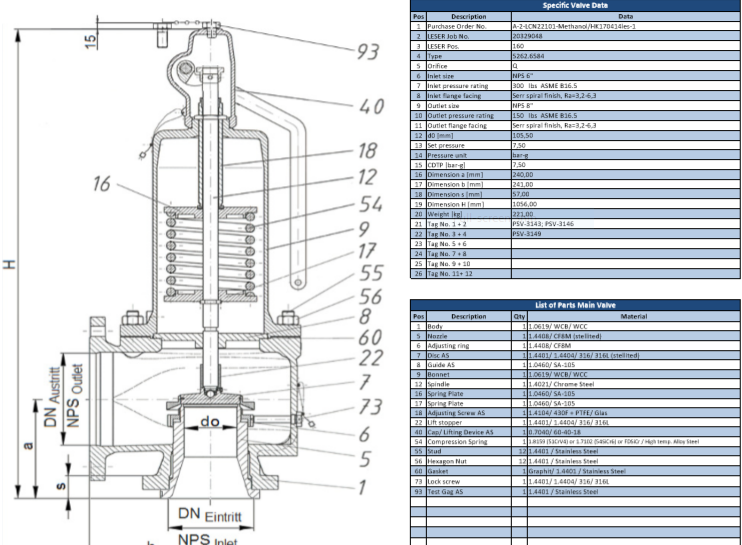 Thank you for your attention    Education Institute for Process and Equipment Design                    Mohammadreza Behrouzi                            +989107884134